ЕВРОПА  2(статистички подаци 2014)
Милка Ивић, проф. географије
Највеће и најмање државе европе
-  Највеће државе по површини су:
 Русија (17 098 242km²),Украјина (603 628 km²) и Француска (551 500 km²)
- Најмање државе: Ватикан (0,44 km²) и Монако (1,95 km²)
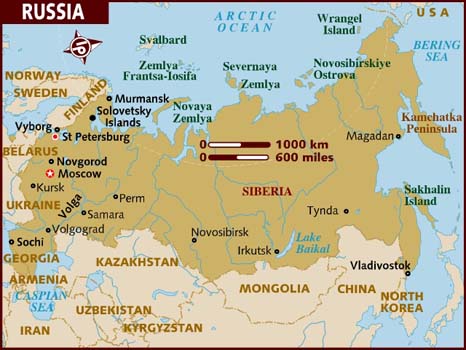 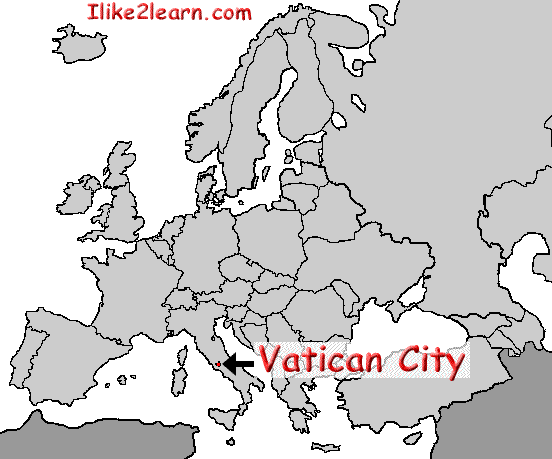 Основне одлике становништва европе
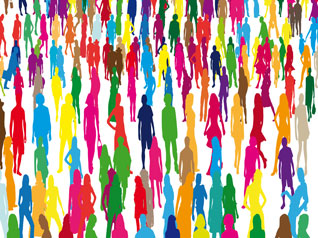 низак природни прираштај
 дуг животни век
 висок проценат образованог становништва 
 висок животни стандард
У европи живи 10,6% светске популације
Европа је најгушће насељен континент са више од 
 70 ст/km²
Државе са највише становника
Највише становника: Русија (142 470 272), Немачка (80 996 685), Француска, Велика Британија и Италија.
Најмање становника:Ватикан (842), Монако
 (30 508), Сан Марино, Лихтенштајн и Андора
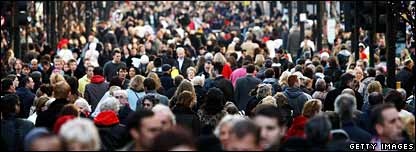 Најгушће насељене државе
Монако
15 645 ст/km²
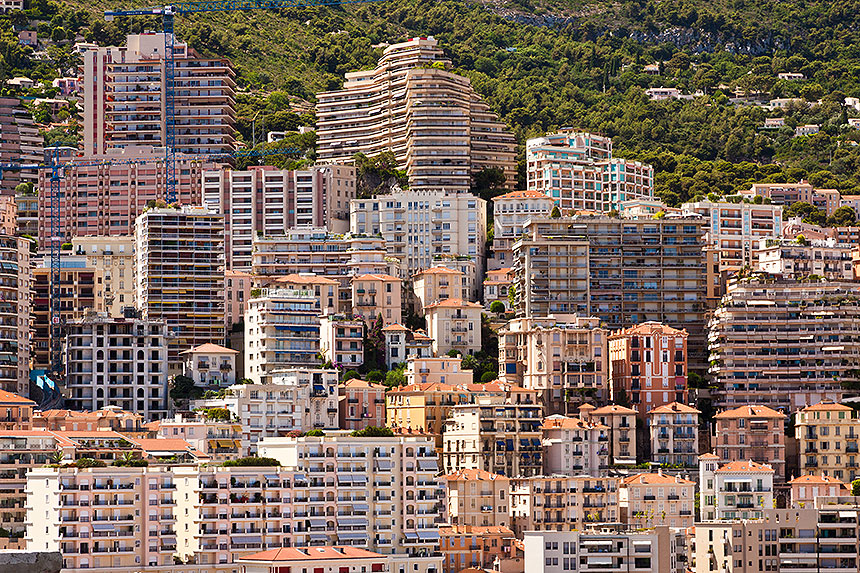 Малта 
1306ст/km²

Холандија 
406 ст/km²
Белгија 
342 ст/km²
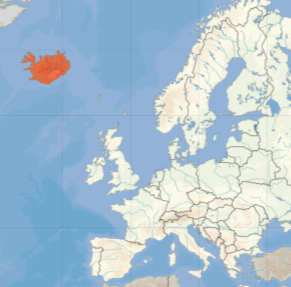 Најређе насељене државе
Исланд
3 ст/km²
Норвешка 15 ст/km²

Финска 
16 ст/km²

Шведска
20 ст/km²
Природно кретање становништва
Низак природни прираштај 
(опадајући наталитет и морталитет)
Узроци ДЕПОПУЛАЦИЈЕ : преовлађује старо становништво, економска криза, емиграција млађих
људи због грађанских ратова и економске несигурности (brain drain).
Највиши и најнижи природни прираштај
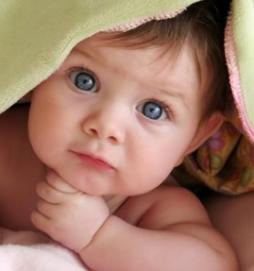 највиши природни прираштај:
 Ирска (8,73 ‰), Исланд  и Албанија.
најнижи природни прираштај:Украјина (- 6,31‰)

највиши наталитет (од 12-16‰): 
    Ирска  (15,18 ‰ ), Гибралтар, Исланд, Албанија
највиши морталитет (13-16‰): Украјина (15,72 ‰, друга у свету), Бугарска и Русија.
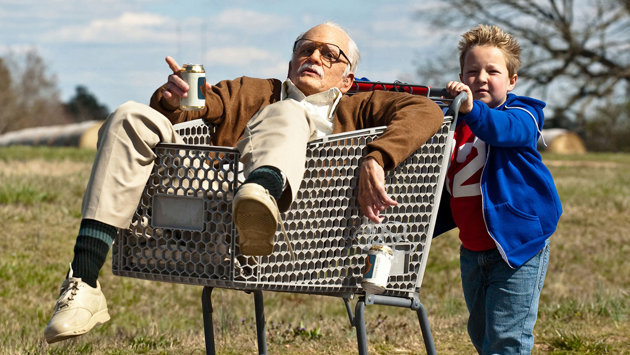 Просечна старост
Просечна старост становника Европе је око 40 година.
Најмлађе становништво:
Албанија (30г), Молдавија и Ирска.

Најстарије становништво:
Монако (45,5г), Немачка и Италија
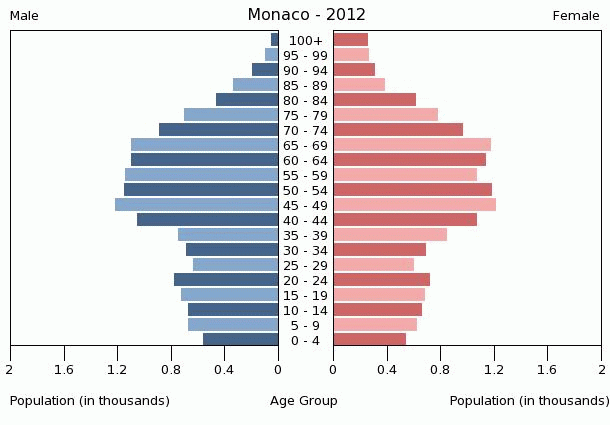 У европи преовлађује хришћанство
Православци:исток и југоисток Европе
Католици:јужна и средња Европа
 Протестанти:северни и северозападни део Европе
У Европи живи велики број припадника исламске вероисповести (градске агломерације), Балканско полуострво.
Јевреји живе широм Европе
Висок степен верске толеранције је 
 у најразвијенијим земљама Европе.
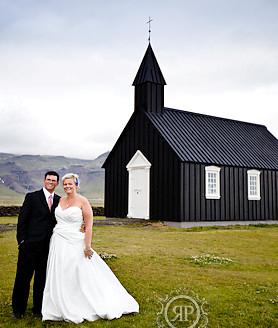 Црква на Исланду
Највиши животни стандард је у земљама Европске уније
Животни стандард
Најбогатије и најсиромашније државе Европе у 2013.г
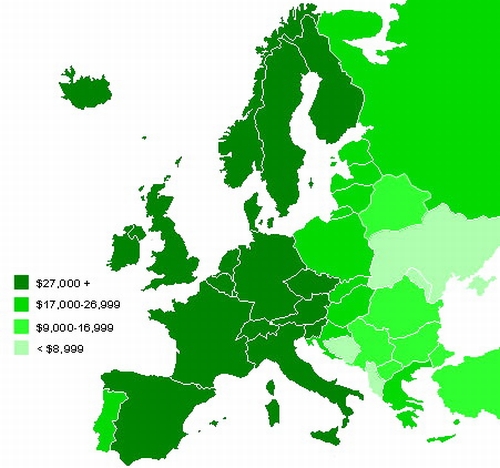 Највиши животни стандард у 2013 имају становници Луксембурга.
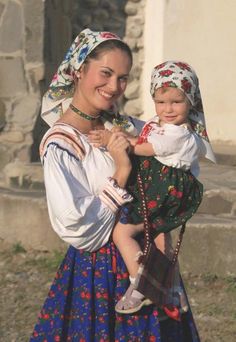 Етнички састав
У Европи живи око 60 различитих народа
Индоевропска породица народа (Словени, Германи, Романи), балтички народи (Литванци, Летонци), келтски народи (Ирци, Шкоти, велшани, Бретонци), Роми, Грци и Албанци.

Угрофински народи уралске језичке породице: Финци, Мађари,Естонци, Лапонци
Баски у Шпанији су засад непознатог порекла
Семитски народи:Малтежани, Јевреји
Румунке
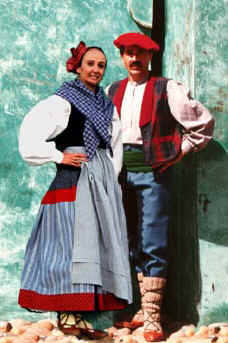 Баскијци
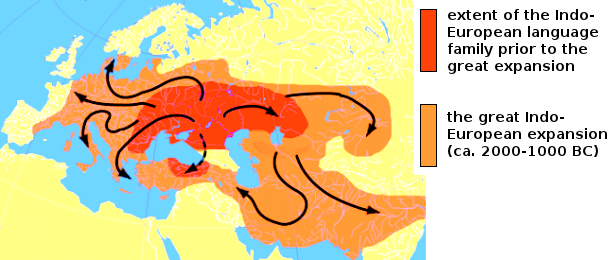 Ширење Индоевропских језика
Народи и говорни језици
Европа је емиграциони континент
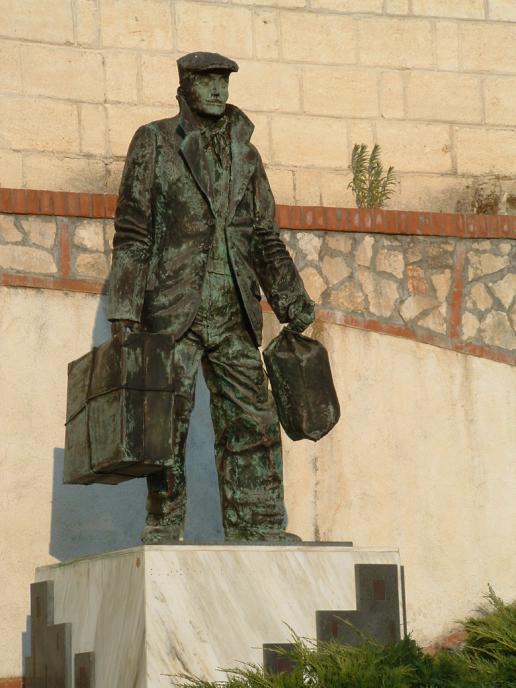 Исељенички таласи (емигранти):
време Великих географских открића ка Новом свету. 
почетак индустријске револуције
слободне економске миграције (20. век)
Политички узроци и ратни сукоби на тлу Европе су подстицали колонизацију у новооткривеним областима. Најмоћнија колонијална сила била је Британија.
Споменик италијанским емигрантима у Салерну (јужна Италија)
Имигранти: у 20. веку из бивших колонија и слабије индустријализованих држава Европе, политички азиланти
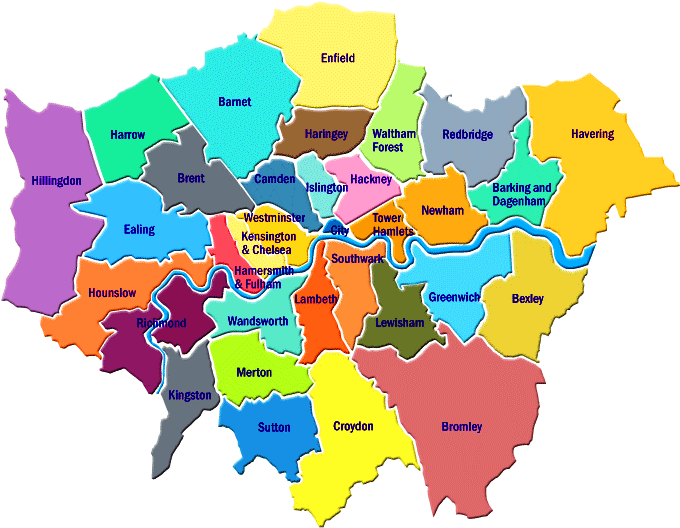 урбанизација
*Највеће конурбације у Европи су Рур, Шљонск и Донбас.
*Лондон- највећа урбана зона у ЕУ
32 општине Лондона
Први градови на узвишењима, раскрсницама путева, обалама река и  мора. 

Са индустријском револуцијом (18. и 19. век) у Европи  ничу нова градска насеља. 
У 19. веку постојала су само два милионска града у Европи (Лондон и Париз).
Преовлађује урбано становништво
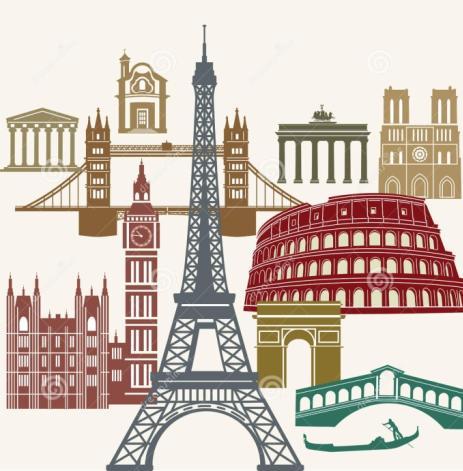 Државни уређење и облик владавине
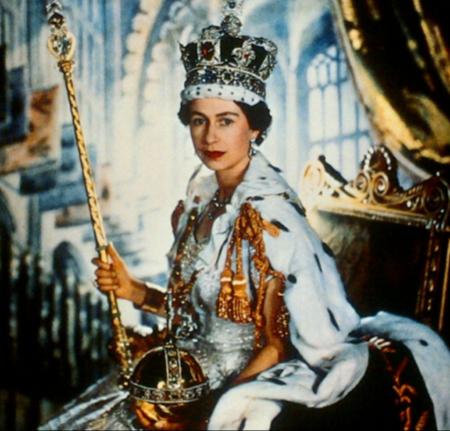 Краљица Уједињеног Kраљевства Велике Британије и Северне Ирске (Алстера)-Елизабета  II
44 државе
12 монархија:
краљевине:Велика Британија, Норвешка, Шведска, Данска, Холандија, Белгија, Шпанија.
кнежевине:Монако, Лихтенштајн, Андора
војводство:Луксембург
*Ватикан (Света Столица)-једина апсолутистичка монархија на тлу Европе
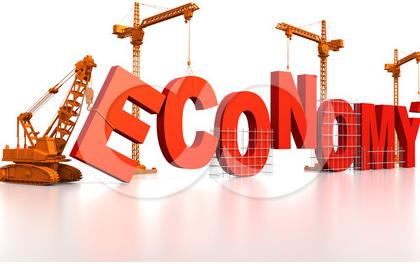 ХВАЛА НА ПАЖЊИ
Наставак следи у презентацији Европа  3